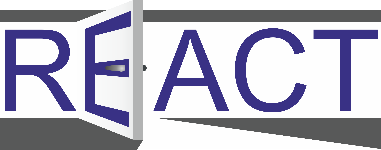 Launch Event
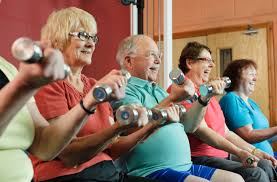 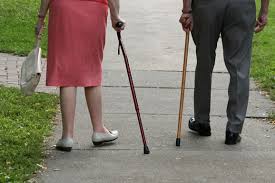 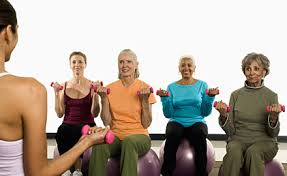 PHR Project:13/164/51
REACT: Retirement in ACTionDr Afroditi StathiA.Stathi@bath.ac.uk 
 
3rd December 2015
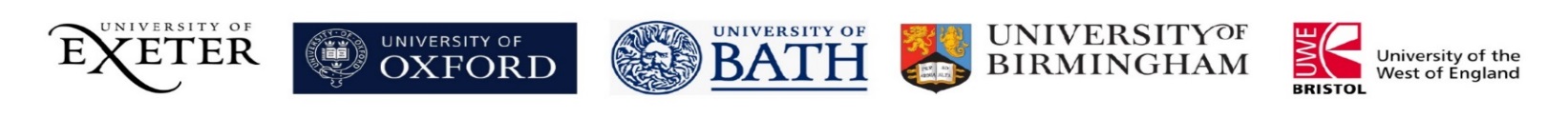 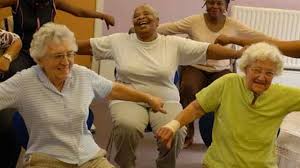 [Speaker Notes: I would like to welcome you to the Launch of the RETIREMENT IN ACTION STUDY. THE REACT IDEA WAS PLANTED SIX YEARS DURING THE WORKSHOPS OF THE AVONETWORK. IT WAS IN A MULTIDISCIPLINARY MEETING LIKE THIS THAT WE ALL AGREED THAT TARGETING OLDER PEOPLE WITH MOBILITY LIMITATIONS WAS AN IMPORTANT AREA FOR PHYSICAL ACTIVITY PROMOTION. AND WE WERE RIGHT! IT JUST TOOK US A BIT OF TIME TO CONVINCE THE FUNDING BODIES TO SUPPORT US FINANCIALLY. BUT WE MADE IT AND TODAY WE CELEBRATE THAT WE HAVE THE OPPORTUNITY TO TEST A PROGRAMME WHICH WE STRONGLY BELIEVE THAT CAN MAKE A DIFFERENCE IN OLDER PEOPLE’S LIVES.]
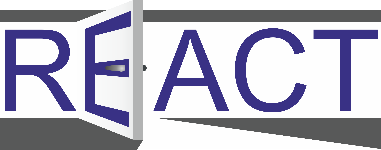 REACT: The public health challenge
Adults 16-64
Adults 65+
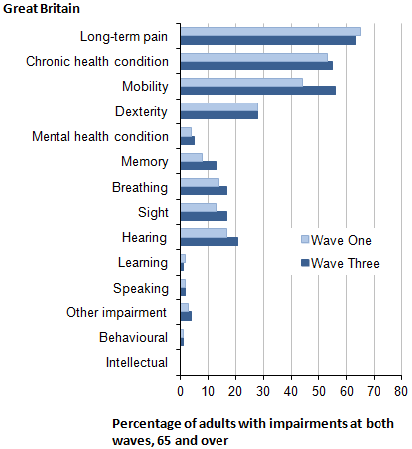 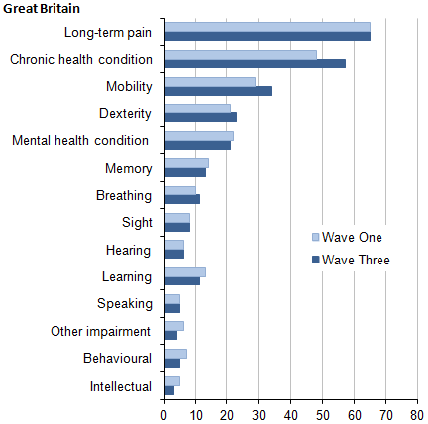 ONS Life Opportunities Survey, 2015
HSE, 2014
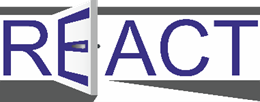 Research Question 
What is the effectiveness and cost-effectiveness of a community-based physical activity intervention for reducing the progression of functional limitations in older people who are at high risk of mobility-related disability?
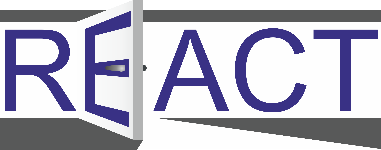 REACT: Management Team
University of Exeter
Professor Colin Greaves
Professor Colin Green
Dr Antonieta Medina-Lara
Jessica Bollen (Research Assistant)

University of Oxford
Professor Heidi Johansen-Berg

University of West of England
Professor Selena Gray
University of Bath
Dr Afroditi Stathi (Chief Investigator)
Dr Janet Withall (Trial Manager)
Dr James Bilzon
Dr Gordon Taylor
Dr Sean Williams
Jolanthe de Koning (Research Assistant)
Max Western (Research Assistant)
Rachel Chapman (Project Coordinator)
University of Birmingham
Professor Janice Thompson
Sarah Coleman (Research Assistant)
University of Bristol
Emeritus Professor Ken Fox
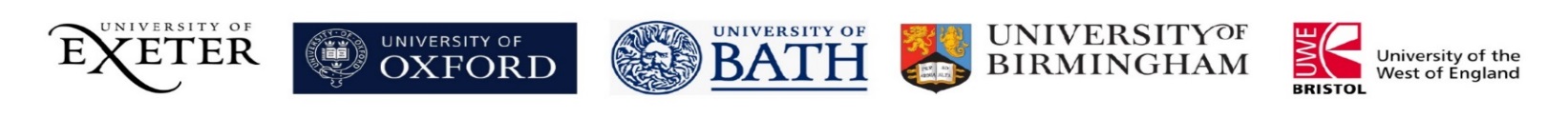 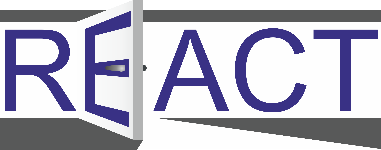 Steering and Monitoring Committees
Community Partners, Research Partners and Advisory group
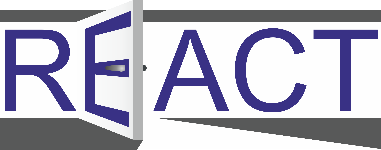 REACT Community partners
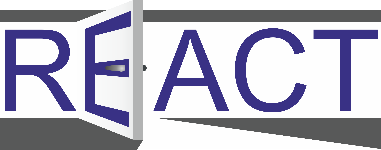 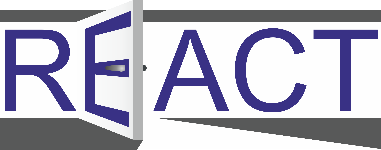 REACT: The Project
REACT includes:
A full economic evaluation

Process evaluation

fMRI imaging sub-study to detect brain changes
Based on the successful US  trial


A multi-centre, pragmatic RCT

To examine the long-term effect (24 months) of exercise intervention on: 
Mobility-related disability
Levels of physical activity
Quality of life and well-being
Ability to perform activities of daily living
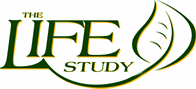 Aim: physical activity intervention to preserve ability to walk in 1600 older adults
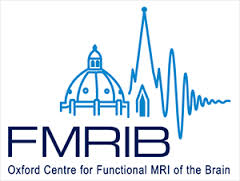 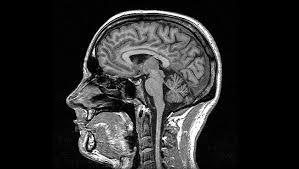 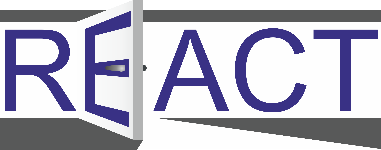 REACT: Study design
Week 52
Week 104
Week 
0
Week 26
Participants invited to take part

Telephone Screen
Consent and face-face screening

Assessment 1

BASELINE
Eligible participants Randomised into intervention or control group
Assessment 2

MID-INTERVENTION
Assessment 3

POST-INTERVENTION
Assessment 4

Follow-up
Recruitment and Screening
Active intervention – 12 Months
Follow-up – 12 Months
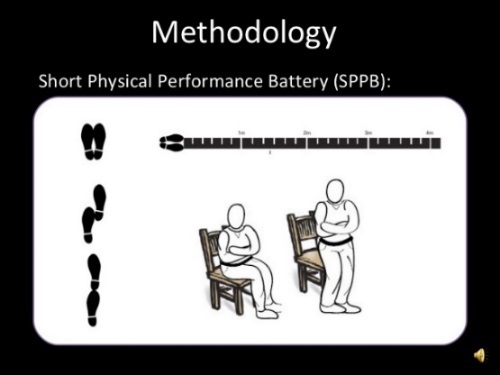 Primary outcome at assessments
progression of mobility-related functional limitations – SPPB
Secondary outcomes:
moderate intensity physical activity
health-related quality of life
cognitive function
ability to perform the activities of daily living
mental and social well-being
fatigue 
pain 
improved sleep quality

Plus a full economic evaluation
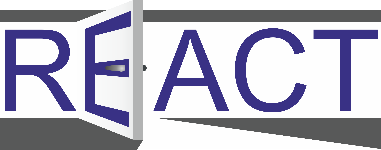 REACT: Outcomes
Primary outcome
Functional ability (independently assessed performance on a sit-to-stand task, a standing balance test and gait speed), measured using the Short Physical Performance Battery (SPPB) at 24 months.
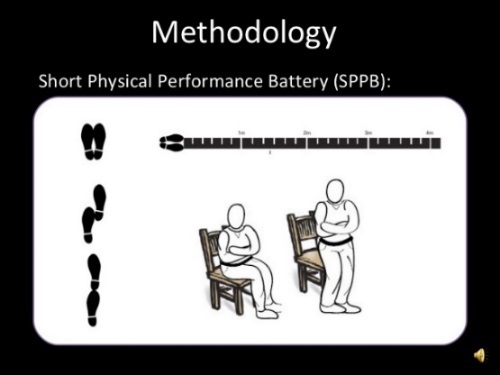 Secondary outcomes:
moderate intensity physical activity
health-related quality of life
cognitive function
ability to perform activities of daily living

mental and social well-being
fatigue 
pain 
Sleep quality
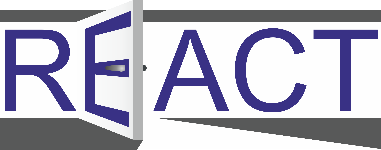 REACT: Recruitment
768 participants from Bristol/Bath, Birmingham and Devon

People at risk of major mobility-related limitations
Poor physical function 
	(SPPB of 8 or less)


Retired (65+)
Focus on areas of higher deprivation
Focus on ethnic minorities

Recruitment will be via primary care and third sector organisations
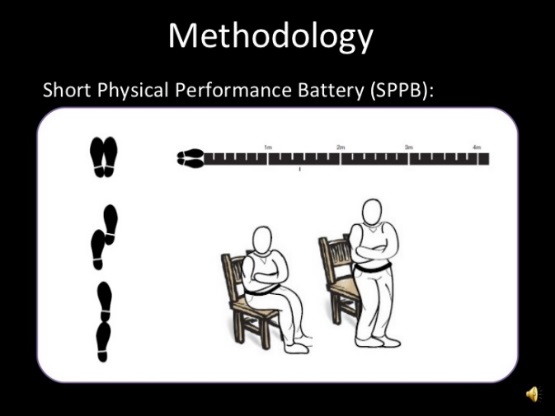 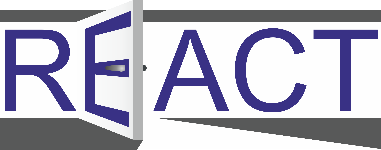 REACT: Structure of intervention
Adoption 1
Maintenance
Adoption 2
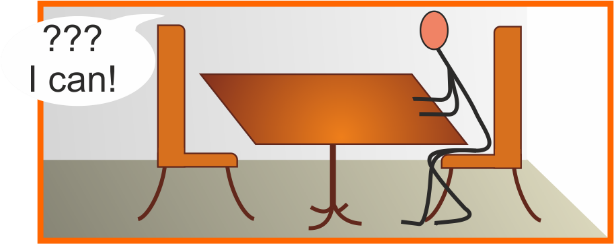 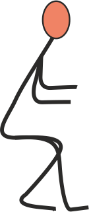 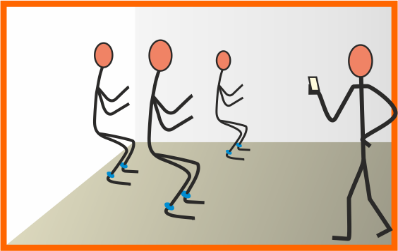 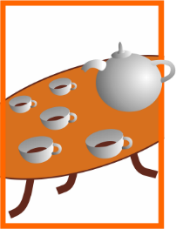 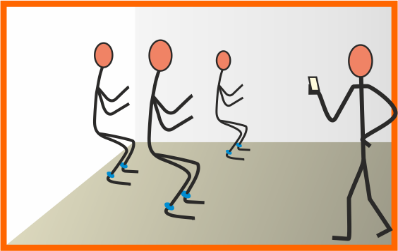 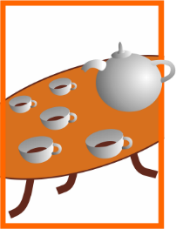 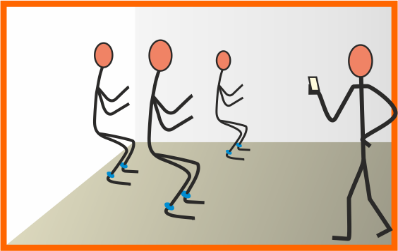 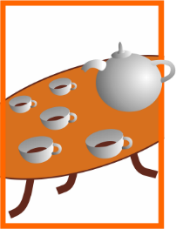 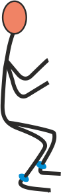 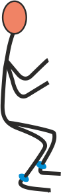 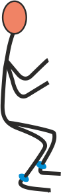 weekly 45 minute educational and social sessions
2x 60 minute group exercise
Cardiovascular
Strength
Coordination
Flexibility
Ambassador Programme
Become researcher
Support other REACTors
Support partner initiatives
Down to 1x 60 minute group activity session
1 - 1 starter session
45 min
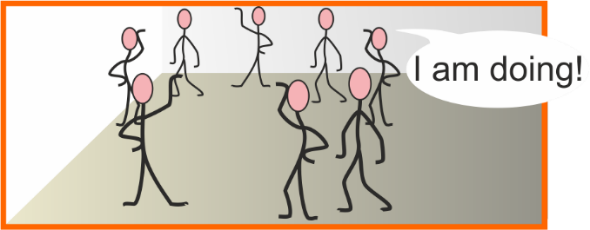 Monthly group meetings
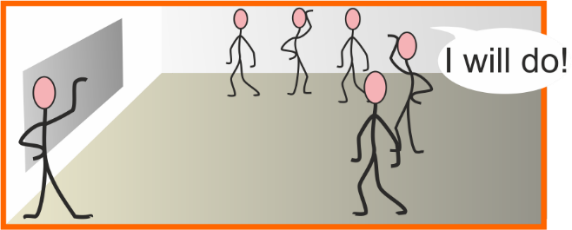 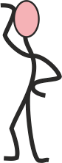 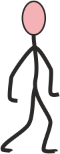 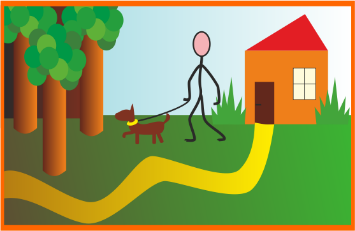 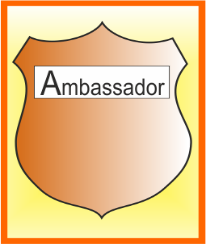 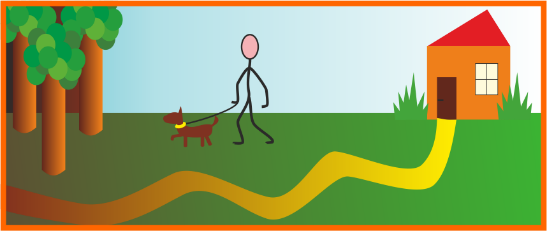 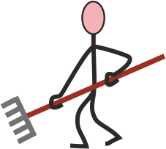 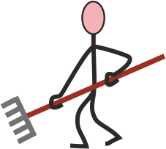 Week 25
Week 52
Week 1
Week 9
[Speaker Notes: Adoption 1  (weeks 1-8)
Emphasis on getting started, planning, reducing anxiety and building confidence and attachment to the programme
45 minute face to face individual induction session
2 x 60 minute activity sessions per week

12 month exercise/social programme delivered in a variety of facilities 

1 x 45 minute one-to-one starter session
60 minute exercise sessions in groups of about 15 people
45 minute educational/social session
Focus on socialising opportunities and enjoyment
Includes support to engage with local activities to sustain long term impact
 
Groups sessions (15-20 per group)

Targeting cardiovascular capacity, strength, co-ordination and flexibility
Twice weekly during adoption phase (weeks 1-12)
Once a week during maintenance phase (weeks 13-52)
Strong focus on socialising opportunities and enjoyment
Actively supporting participants to engage with local activities to sustain long term impact   
The sessions could continue to be delivered by our partners after the end of the 12 months 
 
Adoption 2  (weeks 9-24)
Emphasis on developing exercise knowledge and behavioural skills and building home and community-based activity
1 x 60 minute activity session per week (from week 13 on) 
1 x 45 minute educational and social session  throughout (15 of them)
 
Maintenance (weeks 25-52)
Emphasis on building independence and community/home-based activity programme
1 x 60 minute activity session  (optional) (groups may be merged)
1 group meeting per month  (6 in total)  to support action plans and build out of session activity 
Opportunity to join Ambassador programme

Ambassador programme for REACT participants

Participants become active researchers and/or promoters of local initiatives for older adults
Support REACT in maintenance stage
Support partner organisations with initiatives targeting older people]
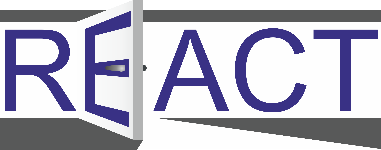 REACT: Structure of intervention
Maintenance
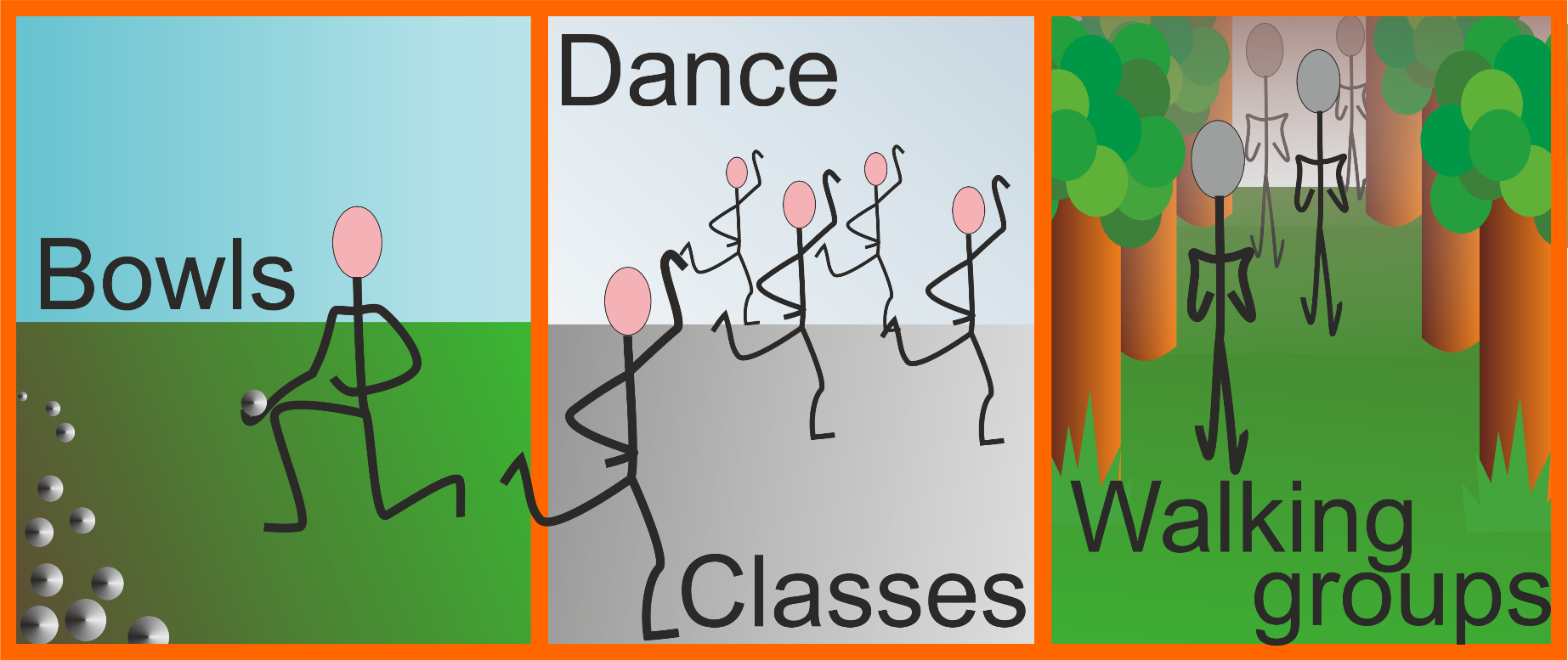 Week 25
Week 52
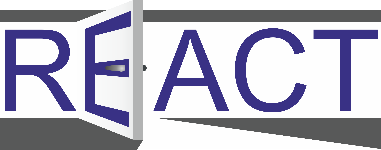 REACT: Progress so far
HRA Ethics Application submitted and approved
Appointment of 4 research assistants
4 Trial Management group meetings
1 Trial Steering Committee meetings
1 Advisory Group meeting
Clinical Research Network Application
Meetings with community partners – Preparation for intervention delivery
Identification of GP practices for recruitment
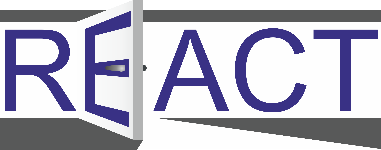 REACT: Launch event focus
So why are we here today 

To update you on REACT progress
To meet our community and academic partners and           		give you a chance to meet each other			  
To pick your brains and get your input to REACT ….. because the sum is greater than all the parts
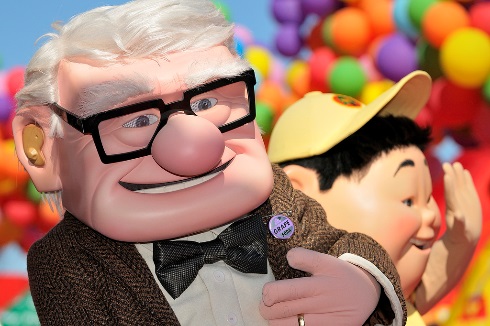 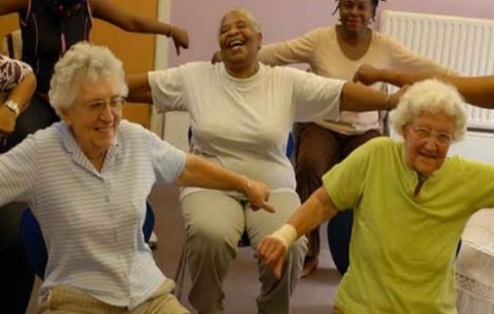 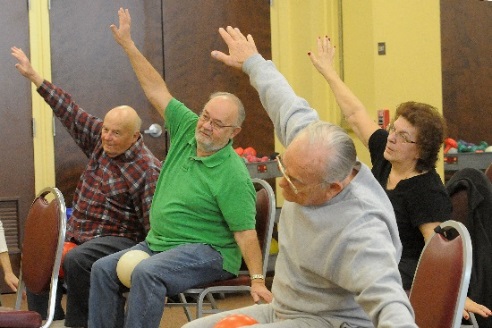 [Speaker Notes: Parts]
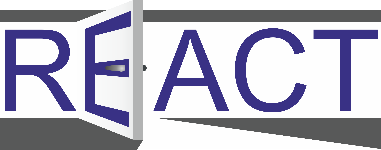 REACT: Launch event agenda
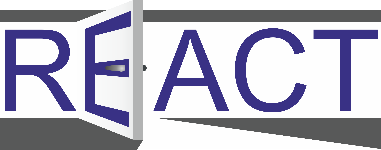 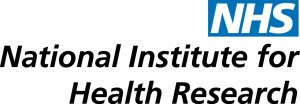 Without the funding from the NIHR public health unit, REACT would not be possible.
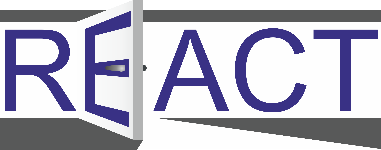 Service users-public involvement
REACT builds on AVONetwork for promoting active ageing in the community (MRC-LLHW 2)
http://ageactionalliance.org/wordpress/wp-content/uploads/2014/03/AVONet-report-2014-March.pdf

Research Partners on: 
Trial Management Group
Trial Steering Committee
Advisory groups
Input to project documents 
Assessing/testing measurement pack
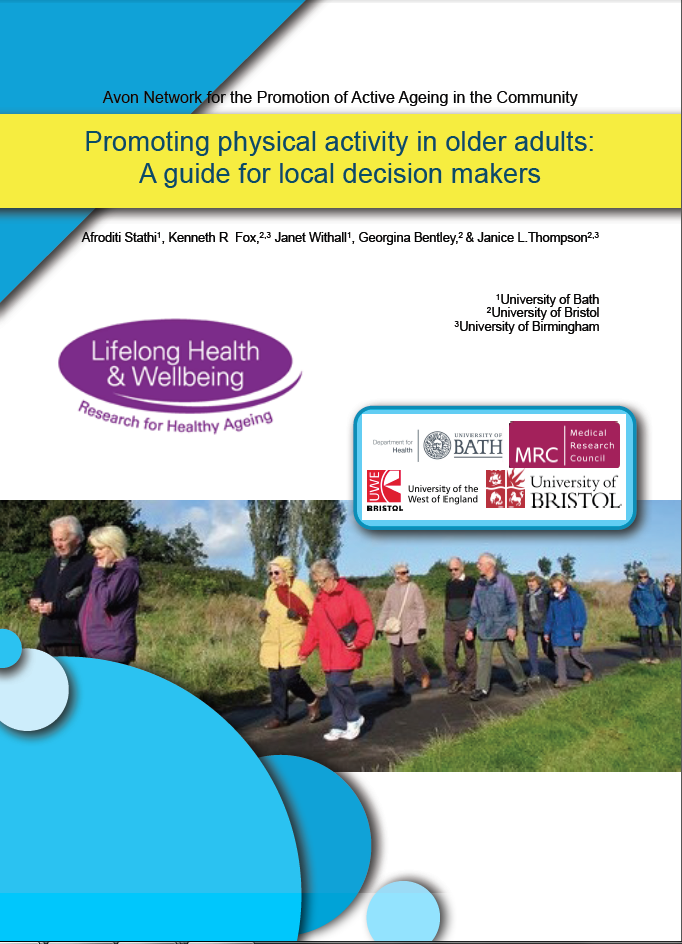